Русская матрёшка – посланица  дружбы и любви
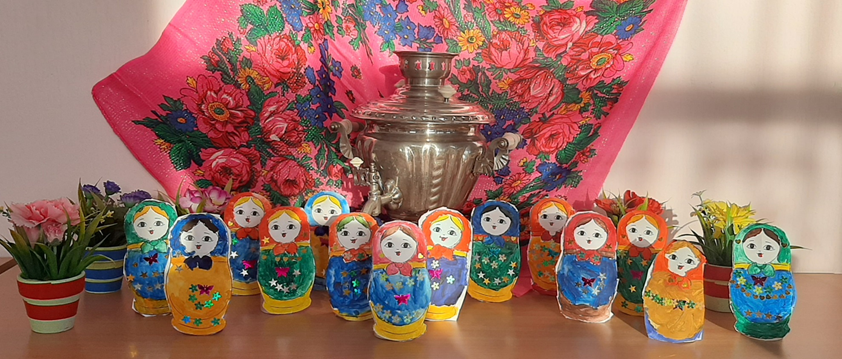 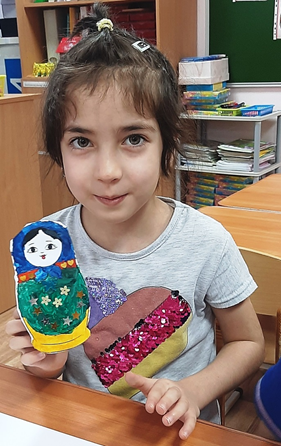 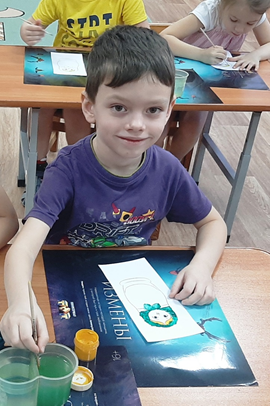 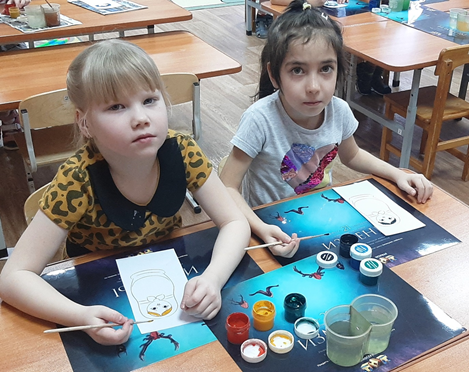 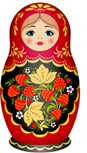 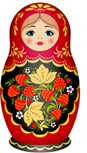 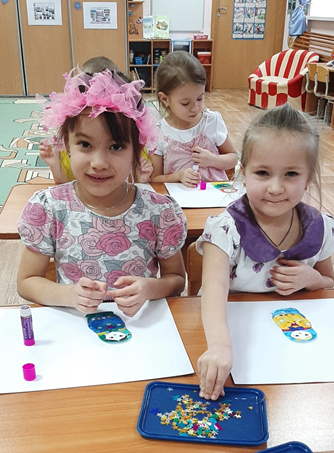 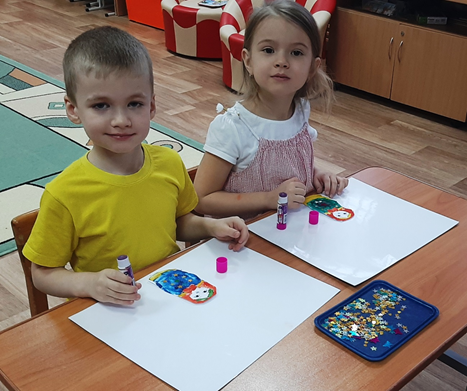 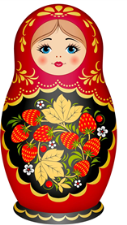